ОБЩЕСТВЕННАЯ ОРГАНИЗАЦИЯ «ОТИФА»
2015 -2017- ИНИЦИАТИВНАЯ ГРУППА
15.11.2017 – РЕГИСТРАЦИЯ В МИНЮСТЕ                                РТ
Одно из  направленией – «Социальное предпринимательство». Это социализация, адаптация в переходный период женщин освободившихся с мест заключений, трудоустройство в швейном цеху, которое при ОО.
НАШИ УСПЕХИ
Более 100 женщин получили психологическую, юридическую помощь, трудоустроены
2 получили Президентский грант в размере 10000, 20000 и Мэра г.Худжанд 8000сомон на предпринимательскую деятельность
Сейчас в цехе работают женщины с Колонии поселения и получившие условные наказания
Причины работы с молодежью
Так как организация имеет опыт работы с женщинами отбывавшими срок наказания. Это разрушение личности, сожаления, не знание своих прав, низкий экономический уровень жизни. Вовлеченность женщин и молодежь в различные религиозно экстремистские течения. Уменьшить % вовлеченности
«Основы противодействия терроризму и экстремизму». Профилактика экстремизма и терроризма среди молодежи.
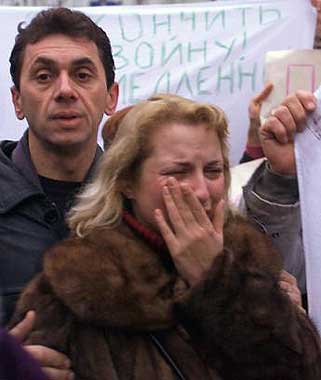 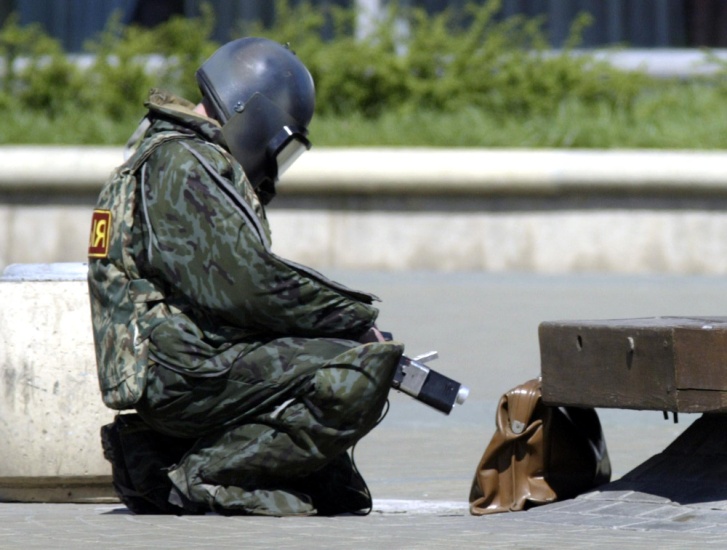 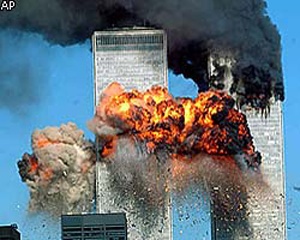 Цель:
  познакомить  с понятиями терроризм и экстремизм, с опасностями, которые они несут обществу и государству, с правовой  основой общегосударственной системы противодействия терроризму в РТ, выяснить принципы  и направления противодействия террористической и экстремистской деятельности.
Развивающие цели:
формирование интеллектуальных навыков – анализировать, сравнивать, делать выводы – на основе изучения  учащимися,  понятий: терроризм и экстремизм;  важность противодействия террористической и экстремистской деятельности; формирование правильного отношения  к личной безопасности
01.12.2017 Аштский район  село Пангаз
150учеников и учителей этих школЗафарабадский район,
30.12.2017Деваштич
08.05.2018Гулистон Медицинский колледж
Средняя школа №16 Б.Гафуровский район
ТГУ Права и Бизнеса 29.11.18
[Speaker Notes: дк]
Важный элемент сотрудничества со СМИ
Пресс конференция в Кохи Матбуот с представителями СМИ
  https://ngo.tj/index.php/blogs/200/268/vystuplenie-rukovoditela-oo-otifa-sanoat-nurmatovoj-na-central-n
3.http://cso-central.asia/zhenshhiny-s-neprostoj-sudboj"Герои рядом«

http://cso-central.asia/ni-xlebom-edinym-ili-kak-v-tadzhikistane-proyavlyaetsya-zhenskaya-solidarnost/

5.Фергананьюз статья от 01.06.2017 Женщины бывшие заключенные создают рабочие места.
Извлеченные уроки:
Недостатки
Не было сопровождения СМИ, освещенности
Просто семинары 
Не было интерактивных игр
+ мы смогли собрать аудиторию
 сотрудничество с властями
Поддержка Хукумата, заключили меморандум с Отделом по борьбе с предотвращении преступности среди подростков и молодежи при ОВД г.Худжанд
Выработка дальнейшего плана работы
Это: выделить лидеров, развивать жизненные навыки по определению
рисков радикализации и насильственного экстримизма мерами неформативного характера, по распозновании, по медиаграмотности, выработка долгосрочного потенциала по противодействию радикализации и насильственного экстремизма
посредством обучения молодежного лидерства – это повышение культуры медиаграмотности, 
Навыки критического мышления
Рекомендации
Сотрудничество  Медиа и НПО Сопровождение журналистов в профилактических работах по противодействию экстремизму терроризму. по работе с молодежью, освещая в соцсетьях, в телевидении в газетах, помощь в разработке онлайн интерактивных играх.
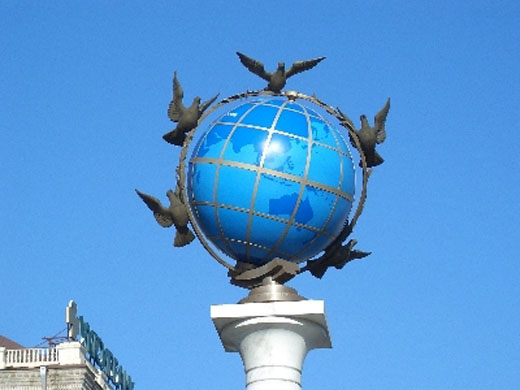 СПАСИБО ЗА ВНИМАНИЕ!